Feelings
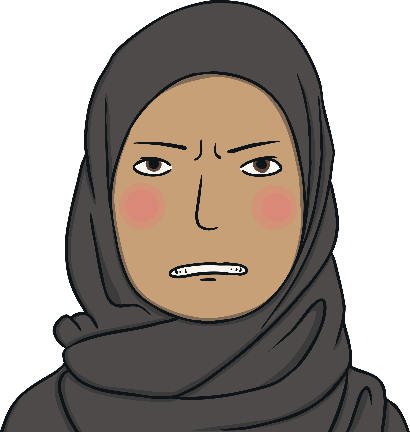 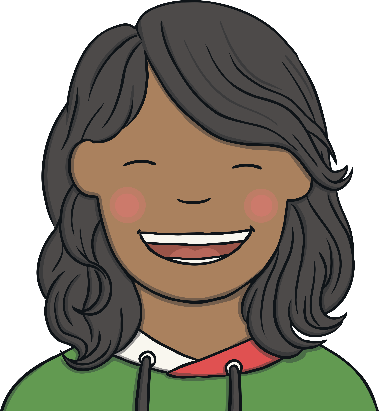 Happy
Angry
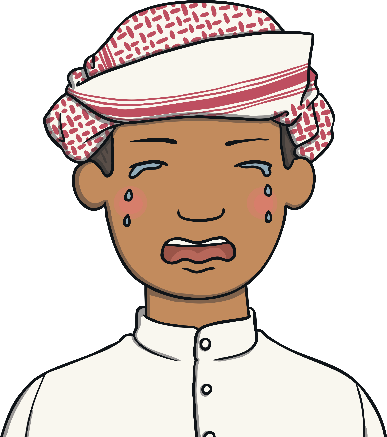 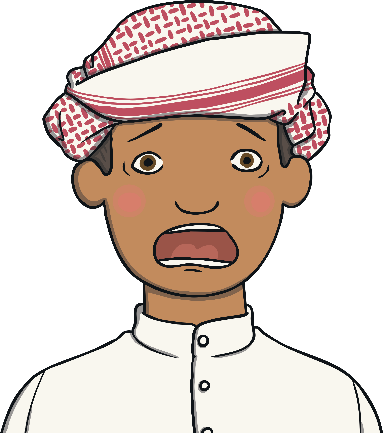 Scared
Sad
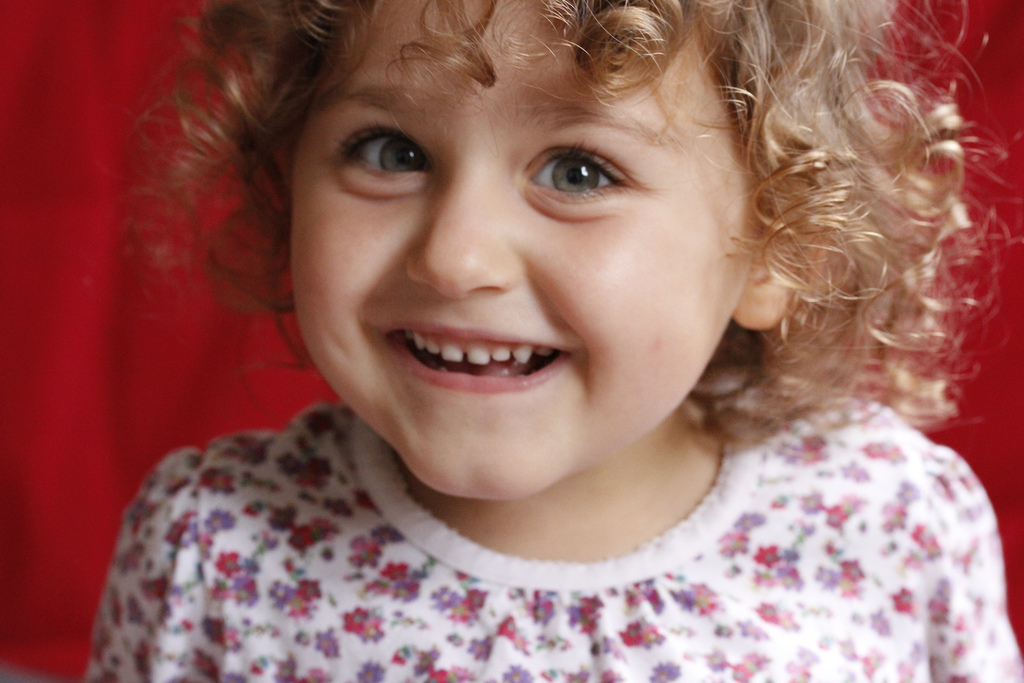 How does this girl feel?
Why do you think she feels like this?
What makes you feel happy?
Photo courtesy of TriggerHappyDave (@flickr.com) - granted under creative commons licence – attribution
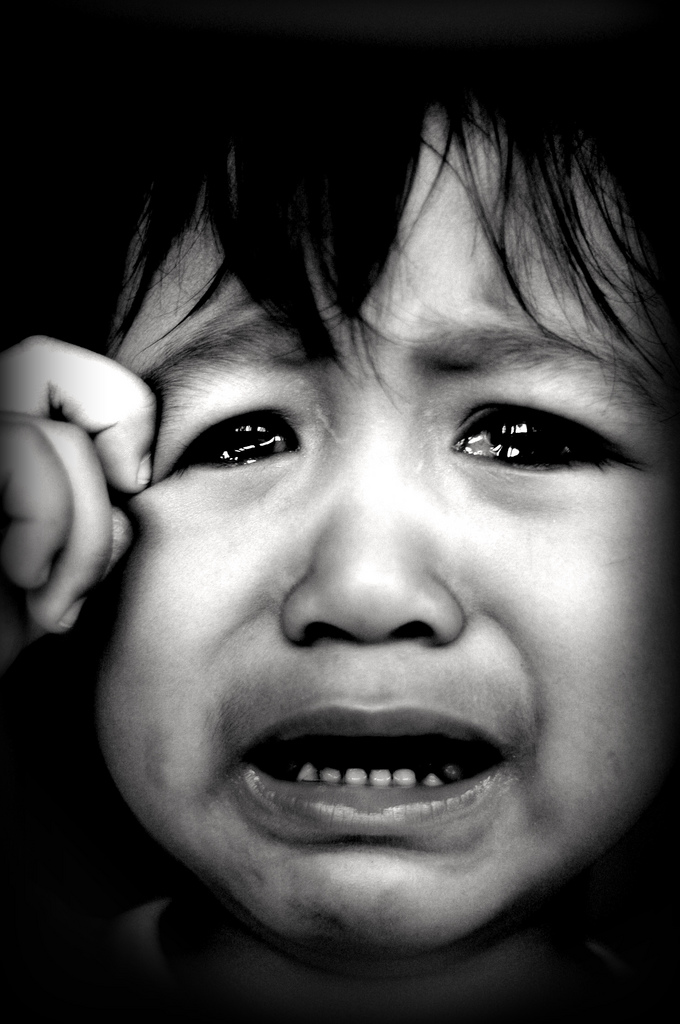 How does this boy feel?
Why do you think he feels like this?
What cheers you up when you feel sad?
Photo courtesy of mdpai75 (@flickr.com) - granted under creative commons licence – attribution
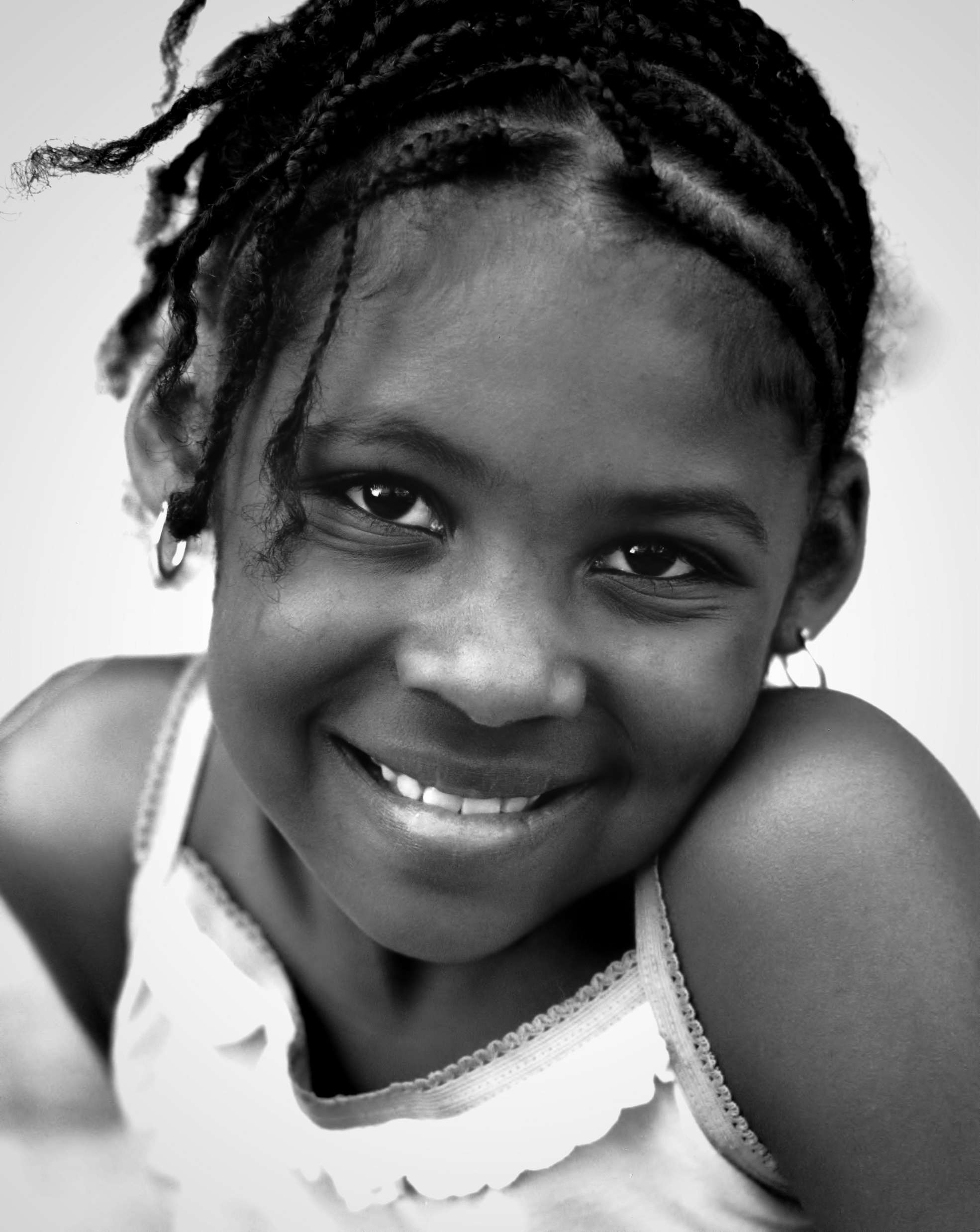 How does this girl feel?
Why do you think she feels like this?
What is another word for happy?
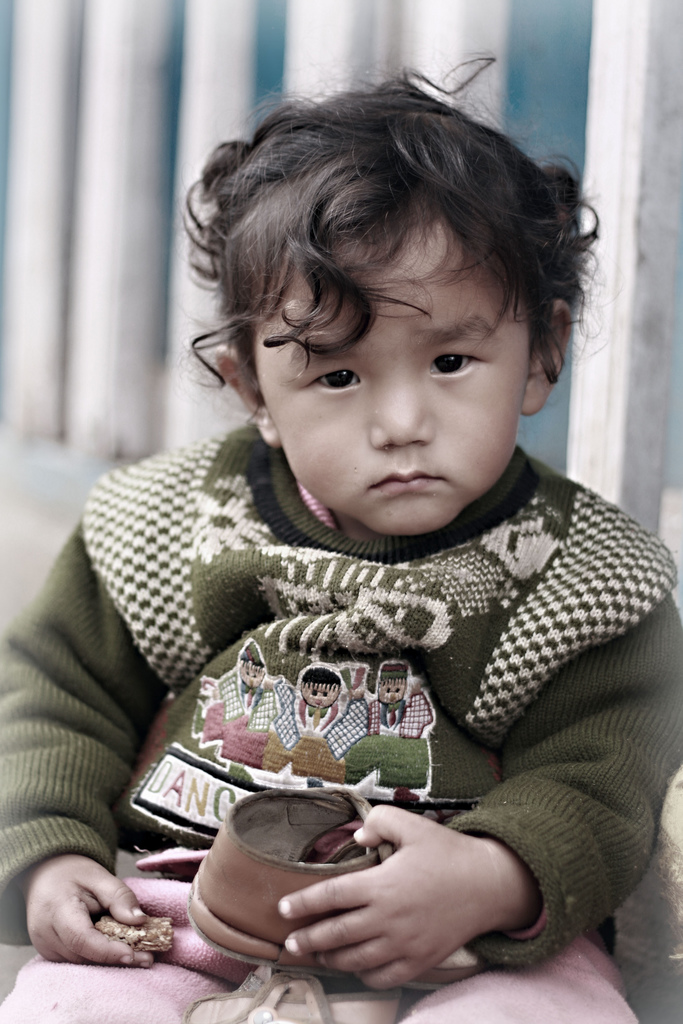 How does this boy feel?
Why do you think he feels like this?
What cheers you up when you feel sad?
Photo courtesy of emifaulk (@flickr.com) - granted under creative commons licence – attribution
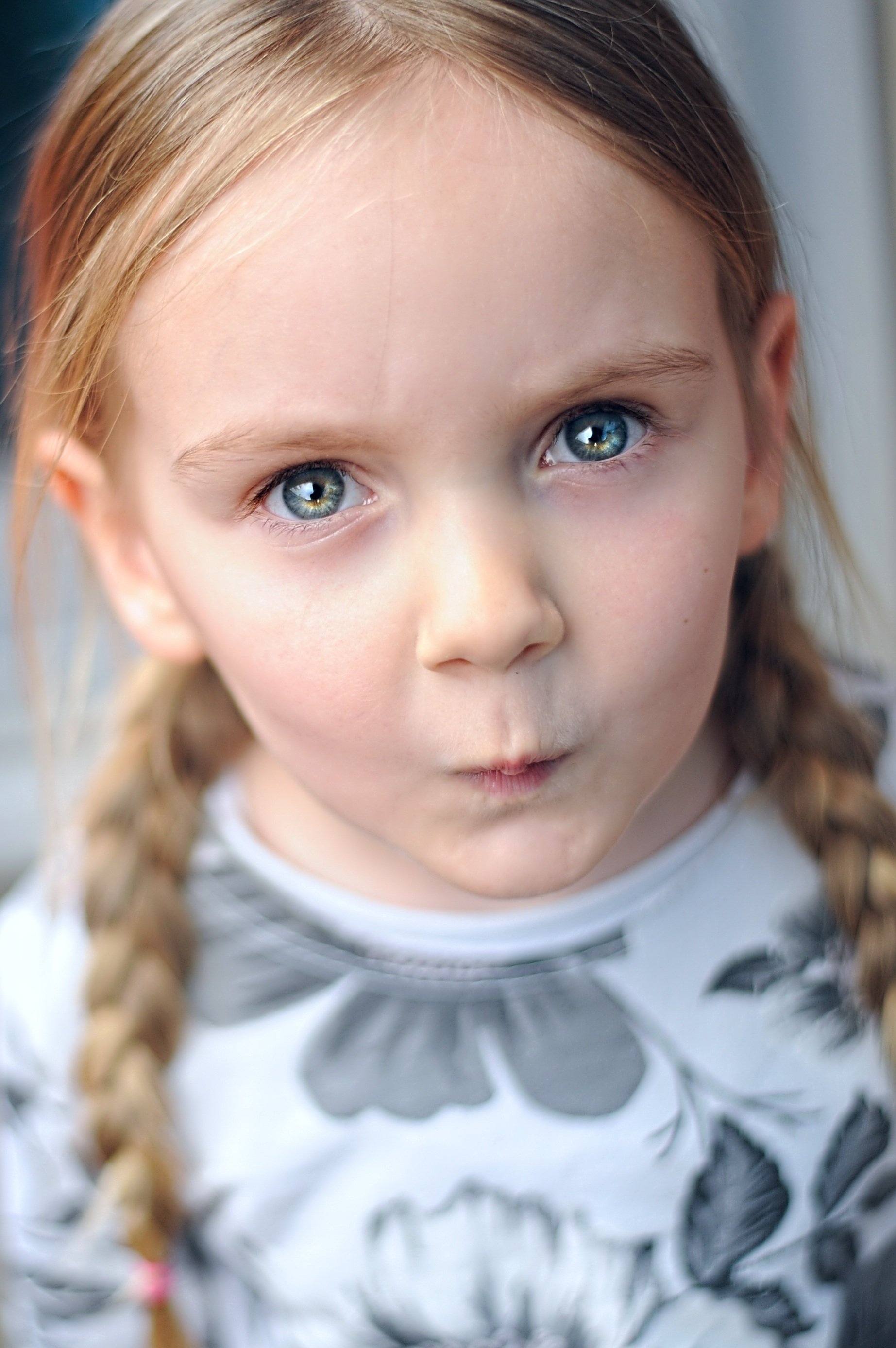 How does this girl feel?
Why do you think she feels like this?
What is another word for angry?
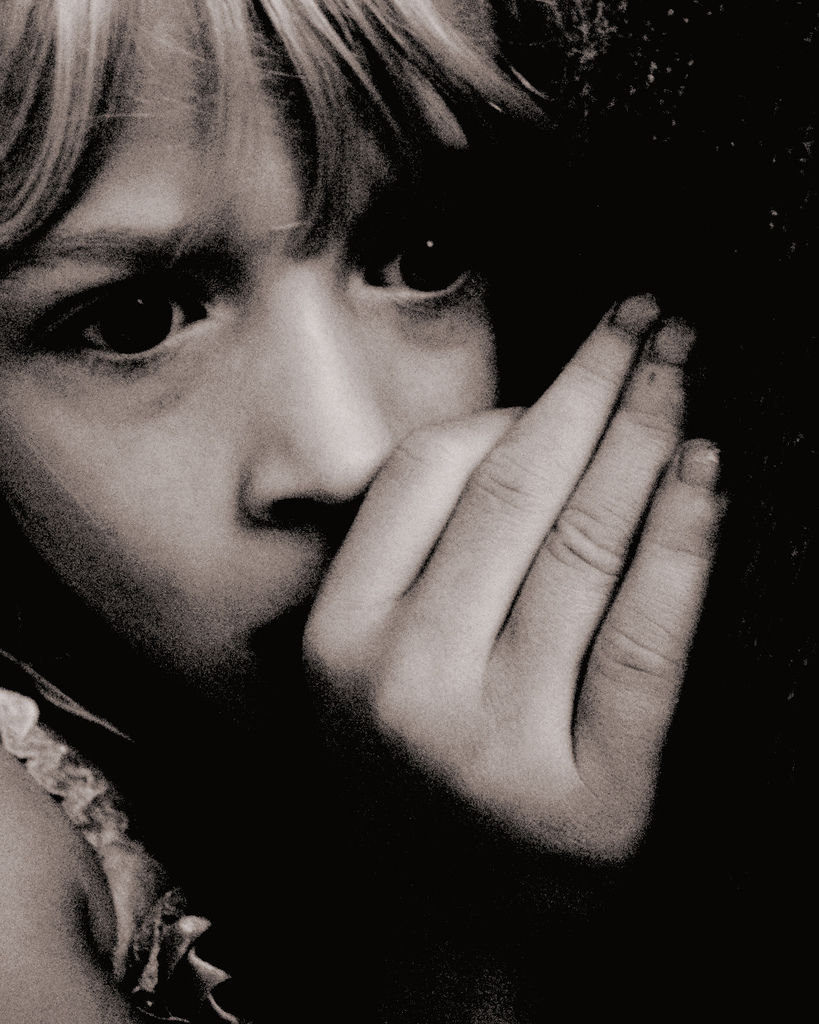 How does this girl feel?
Why do you think she feels like this?
What makes you scared?
Photo courtesy of Pink Sherbert Photography (@flickr.com) - granted under creative commons licence – attribution
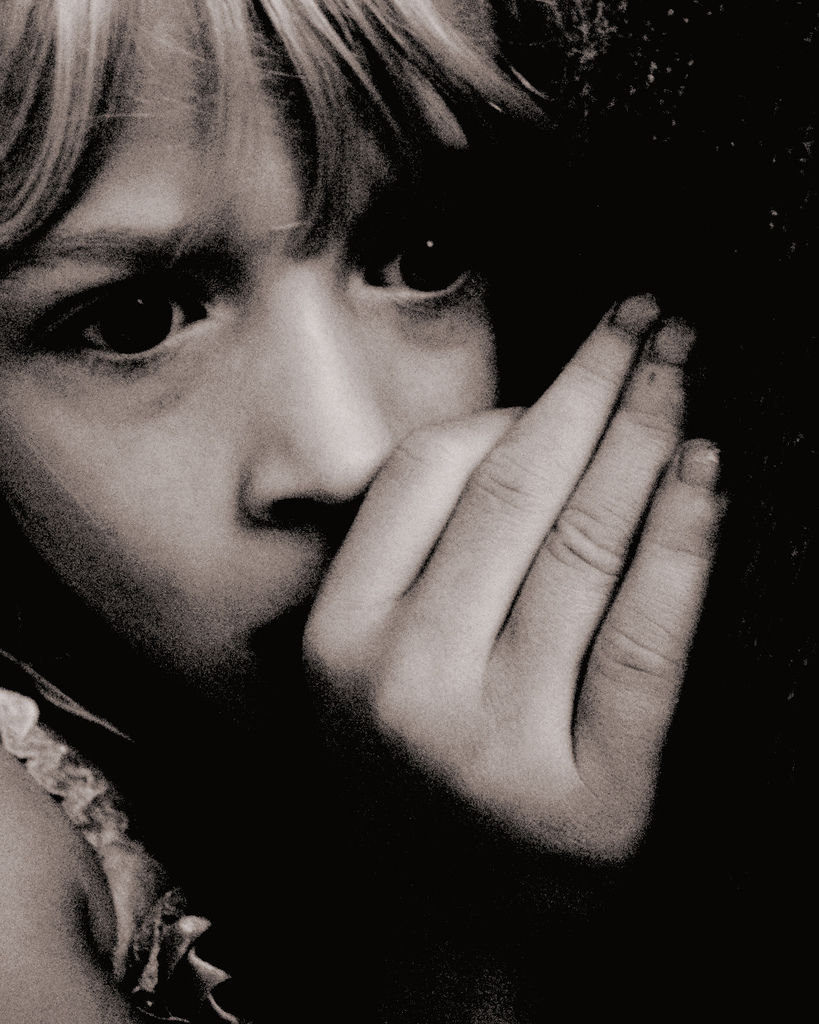 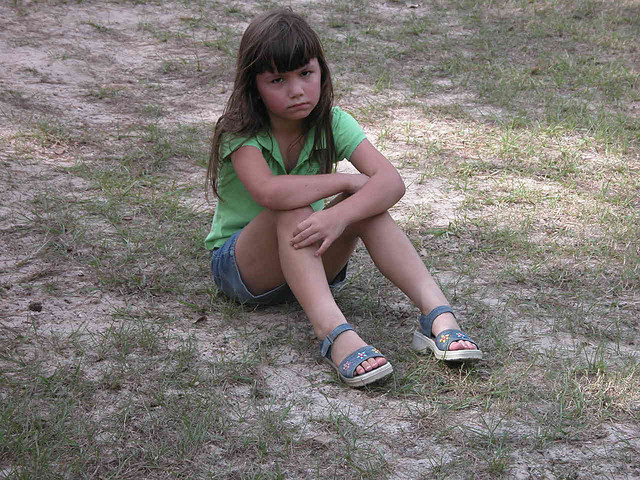 How does this girl feel?
Why do you think she feels like this?
What is another word for sad?
Photo courtesy of Tammra McCauley (@flickr.com) - granted under creative commons licence – attribution
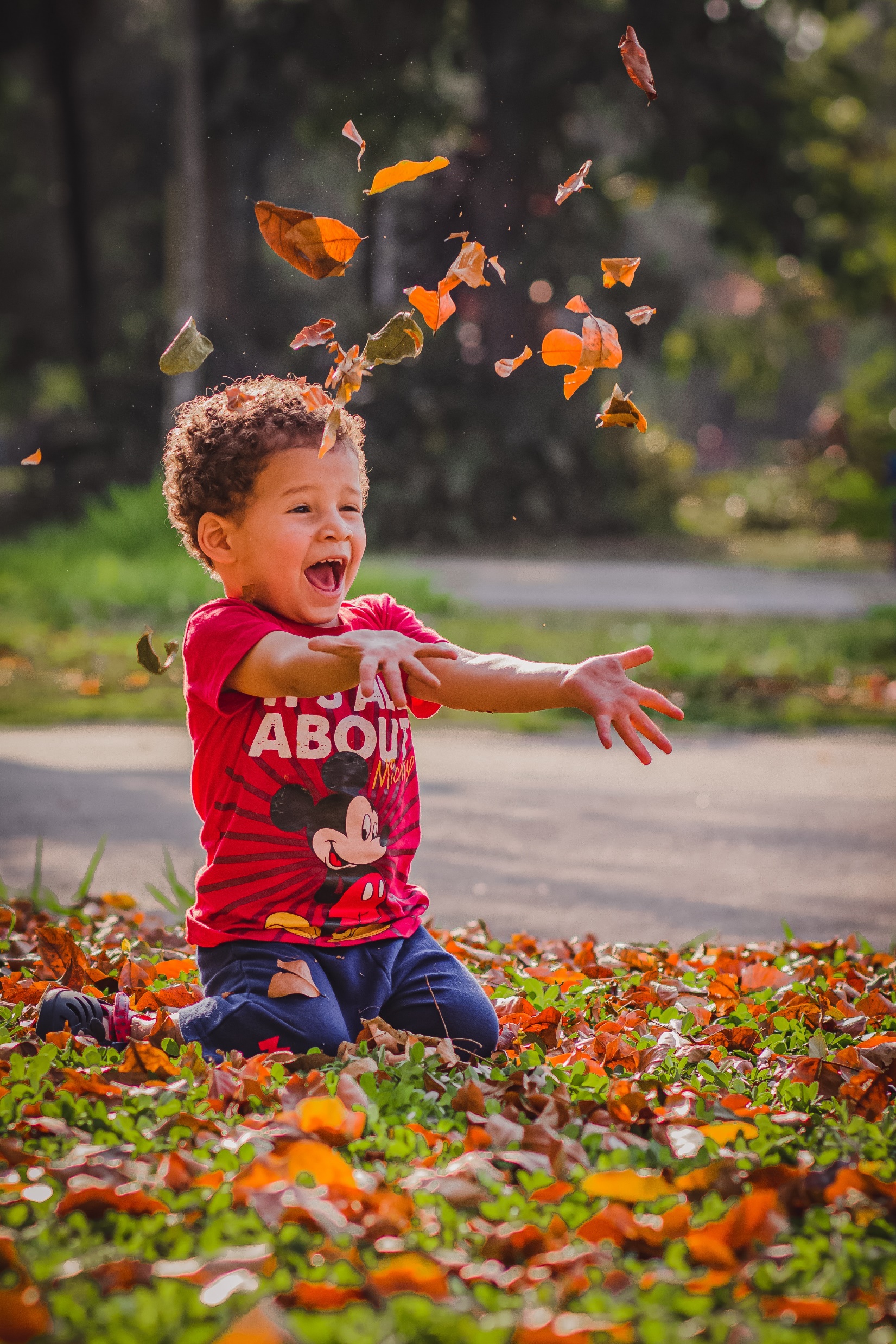 How does this boy feel?
Why do you think he feels like this?
What makes you feel happy?
Feelings
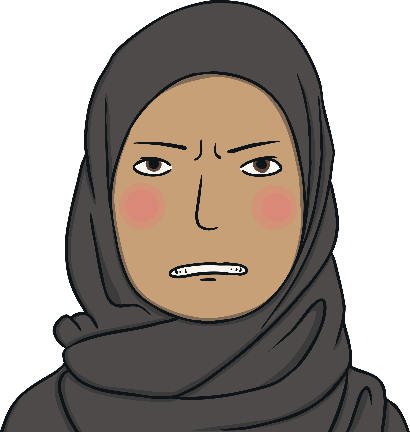 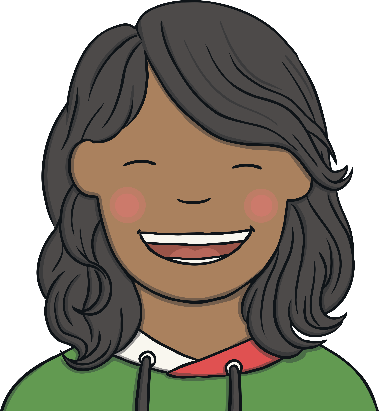 Happy
Angry
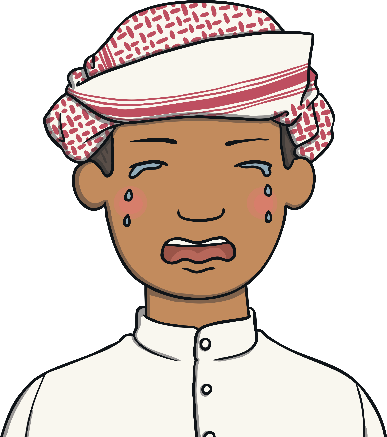 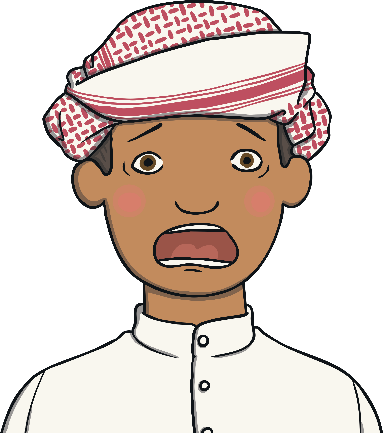 Are there any other emotions you feel?
Draw a happy, sad, angry and scared face.
Scared
Sad